Verzorgen gewas 2Boomteelt en GlasteeltPeriode 5Les 3
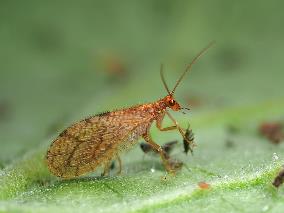 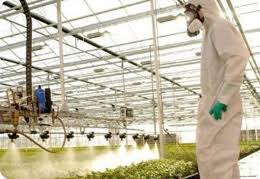 GEWASBESCHERMING
Verzorgen gewas2 Boomteelt en Glasteelt
Programma periode 5
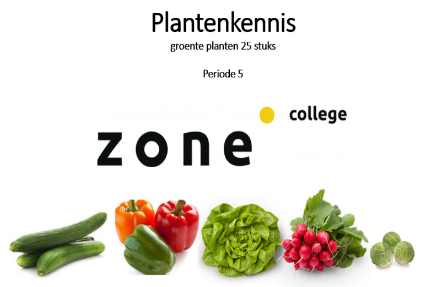 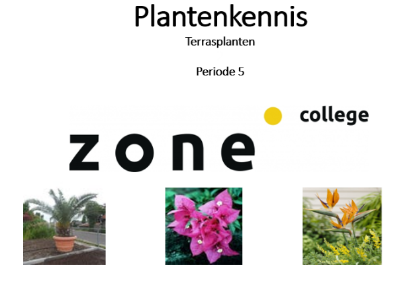 Verzorgen gewas2 Boomteelt en Glasteelt
Programma periode 5
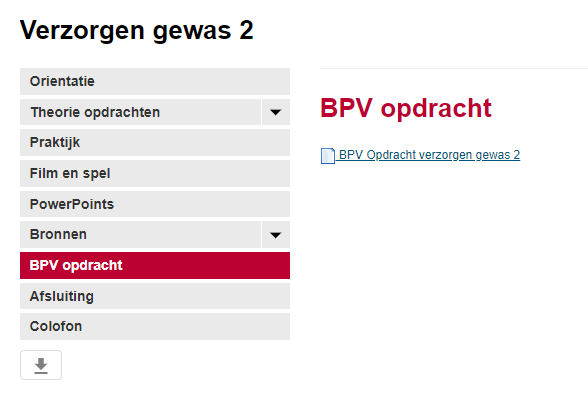 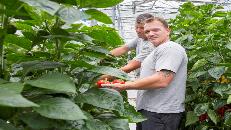 Verzorgen gewas2 Boomteelt en Glasteelt
Programma periode 5
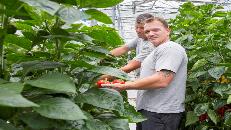 Verzorgen gewas2 Boomteelt en Glasteelt
Bescherming en Bestrijding

Waarnemen in het gewas, wat moet je weten om een aantasting te kunnen voorkomen (beschermen) of aan te pakken (bestrijding)
Onkruiden
Indeling van planten
Verspreiding van onkruiden
Dieren
Indeling van dieren
Overige organismen
Abiotische of fysiologische afwijkingen
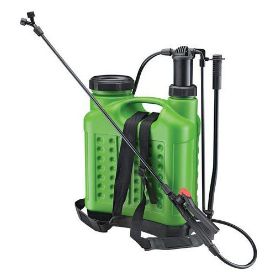 Beeldenbank gewasbescherming
In de beeldenbank gewasbescherming staat per sector aangegeven welke onkruiden, ziekten, plagen, nuttige insecten en abiotische factoren je moet kennen. 

Zie www.beeldenbankgewasbescherming.nl
Verzorgen gewas2 Boomteelt en Glasteelt
Welke beschermings- & bestrijdingsmiddelen zijn er?

Er zijn meerdere bestrijdingsmiddelen die vallen onder de Nederlandse 
en/of Europese regelgeving. Het gaat om:

gewasbeschermingsmiddelen
basisstoffen
biociden
RUB-middelen
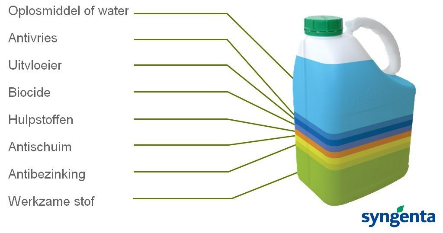 Verzorgen gewas2 Boomteelt en Glasteelt
Daarnaast zien wij een aantal ‘groene’ middelen op de markt met andere claims dan gewasbescherming of biocide. Het gaat om:

biostimulanten
plantversterkers
middelen van natuurlijke oorsprong
planten- en kruidenextracten
micro-organismen en andere micro-biologische preparaten
natuurlijke vijanden en andere biologische bestrijders
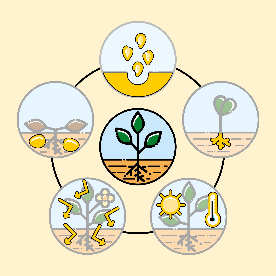 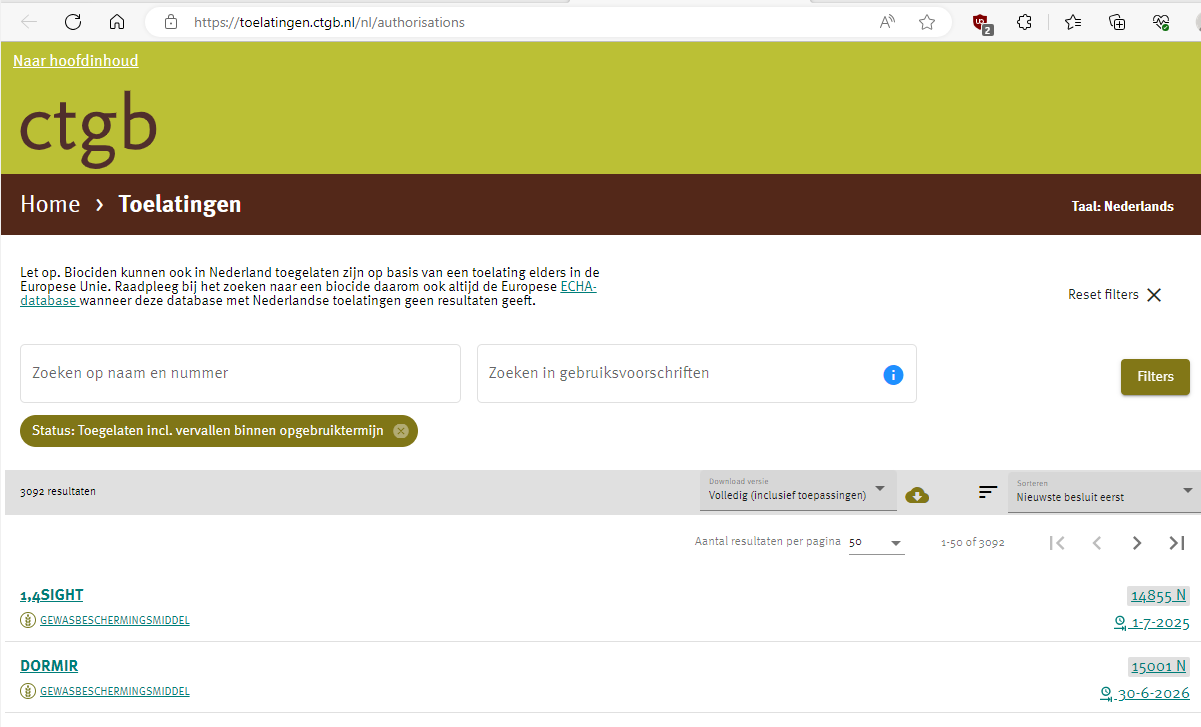 Verzorgen gewas2 Boomteelt en Glasteelt
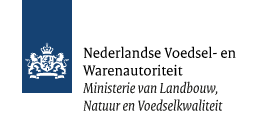 Gewasbeschermingsmiddelen
Een middel mag alleen een gewasbeschermingsmiddel heten als het is toegelaten door het Ctgb.

U kunt bij het Ctgb een toelating als gewasbeschermingsmiddel aanvragen. Ook kunt u in de toelatingendatabank van het Ctgb opzoeken of een middel is toegelaten. 

De NVWA controleert of gewasbeschermingsmiddelen die worden verkocht en gebruikt, zijn toegelaten.
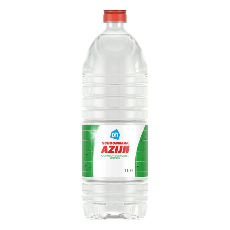 Verzorgen gewas2 Boomteelt en Glasteelt
Basisstoffen
De Europese Commissie kan een stof als basisstof goedkeuren, als die nuttig is als gewasbeschermingsmiddel, maar eigenlijk ergens anders voor is bedoeld. 
Het gaat bijvoorbeeld om voedingsmiddelen zoals azijn en zonnebloemolie.

U mag een basisstof gebruiken voor een aantal goedgekeurde toepassingen, maar u mag deze niet verkopen als gewasbeschermingsmiddel.
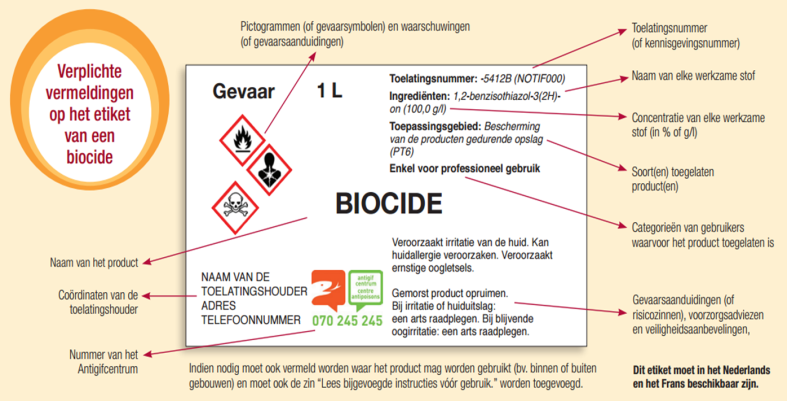 Verzorgen gewas2 Boomteelt en Glasteelt
Biociden
Biociden bevatten werkzame stoffen of micro-organismen en zijn bedoeld om schadelijke of onwenselijke organismen te bestrijden, bijvoorbeeld als ontsmettingsmiddel of ongediertebestrijdingsmiddel.  

Biociden mag u niet gebruiken op land- en tuinbouwproducten. U mag er ook geen organismen mee bestrijden die planten aantasten. De middelen hebben daarvoor namelijk een toelating als gewasbeschermingsmiddel nodig.
Verzorgen gewas2 Boomteelt en Glasteelt
RUB-middelen
Dit zijn middelen die onder de Regeling Uitzondering Bestrijdingsmiddelen (RUB) op de markt mochten worden gebracht. Het gaat om gewasbeschermingsmiddelen en biociden. Omdat deze middelen nooit zijn beoordeeld, moet dat alsnog gebeuren. Of ze moeten van de markt moeten verdwijnen.
 

RUB-middelen die zijn aangemeld bij het Ctgb staan op een speciale lijst staan,
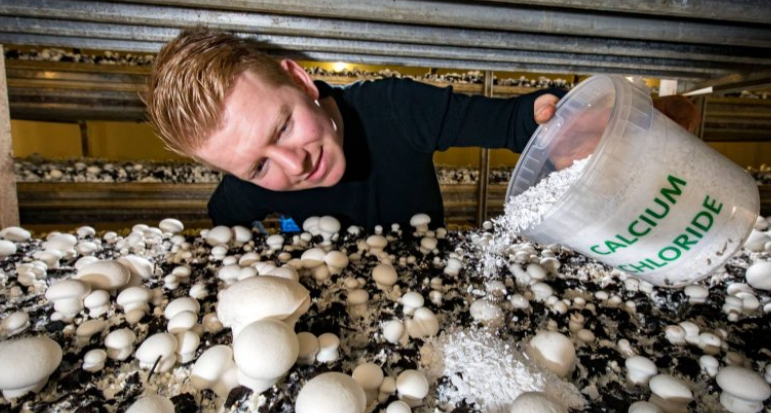 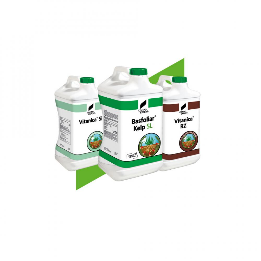 Verzorgen gewas2 Boomteelt en Glasteelt
Biostimulanten en plantversterkers
Sommige middelen worden onder de noemer biostimulant of plantversterker op de markt gebracht. Deze producten stimuleren de voedingsprocessen van een plant. Het doel van de producten is een of meer van de volgende eigenschappen van de plant of de zone rond de plantwortels (rizosfeer) te verbeteren:
 

de efficiëntie van het gebruik van voedingsstoffen
de tolerantie voor abiotische stress, zoals droogte of temperatuurschommelingen
kwaliteitskenmerken
de beschikbaarheid van vastgehouden voedingsstoffen in de bodem of in de zone rond de plantenwortel
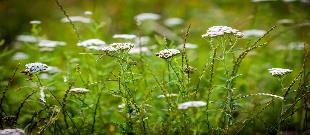 Verzorgen gewas2 Boomteelt en Glasteelt
Planten- en Kruidenextracten

Middelen van natuurlijke oorsprong zoals planten- en kruidenextracten
Bij middelen van natuurlijke oorsprong kunt u denken aan planten- en kruidenextracten. 
Deze middelen kunnen giftig zijn, en zijn dan een risico voor mens, dier of milieu.
U mag deze middelen alleen gebruiken en verkopen als gewasbeschermingsmiddel of biocide als het Ctgb ze heeft toegelaten. 
Of gebruiken voor bepaalde toepassingen als de Europese Commissie ze als basisstof heeft goedgekeurd.
Verzorgen gewas2 Boomteelt en Glasteelt
Micro-organismen en andere micro-biologische preparaten
Micro-organismen zoals een schimmel, bacterie of virus kunnen ook gebruikt worden om planten te beschermen.
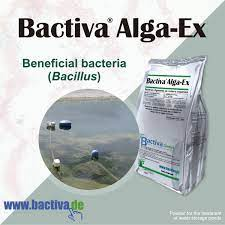 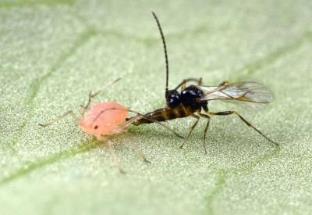 Verzorgen gewas2 Boomteelt en Glasteelt
Natuurlijke vijanden en andere biologische bestrijders

Natuurlijke vijanden en biologische bestrijders worden vaker ingezet om planten te beschermen. U moet hierbij bijvoorbeeld denken aan sluipwespen, roofmijten of nematoden.
Deze bestrijders vallen niet onder de gewasbeschermingsmiddelen en biociden.
Veel soorten zijn niet schadelijk voor onze inheemse planten en dieren. Deze mag u zonder ontheffing inzetten, zowel in als buiten kassen. Welke soorten dat zijn leest u hier.
Staat uw uitheemse soort daar niet bij? Dan heeft u een ontheffing nodig.
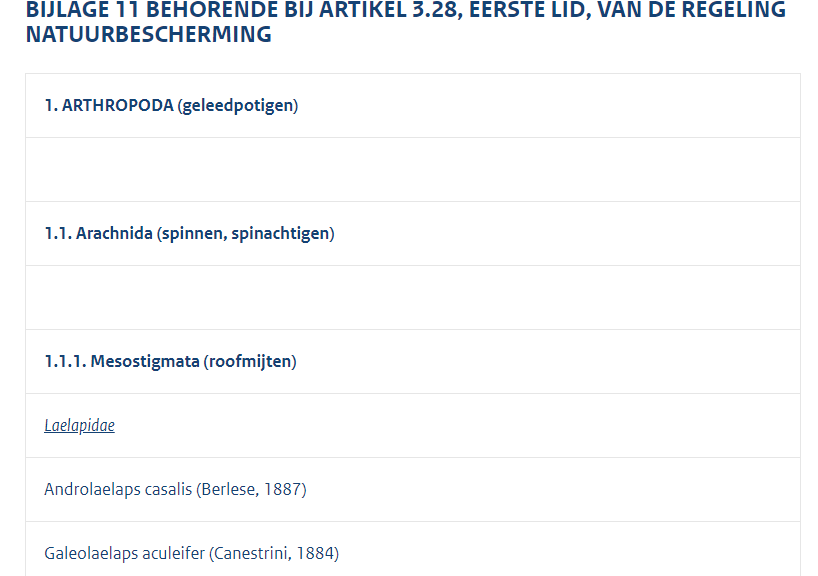 Verzorgen gewas2 Boomteelt en Glasteelt
Voor meer praktische zaken neemt mijn Verbeek nu de les over.
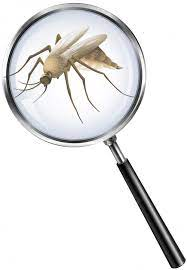 Stelling
In de tuinbouw mag er onbeperkt gespoten worden
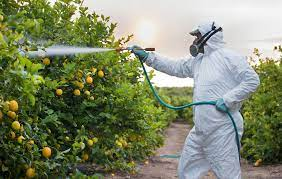 Witte vlieg
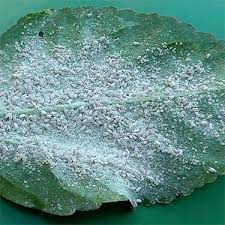 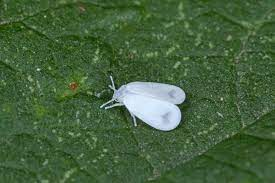 Witte vlieg
Schadebeeld
Honingdauw door afscheiding
Daardoor roetdauw
Kan virussen overbrengen
Bladluis
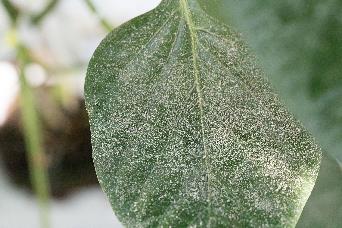 Groene perzikluis
Schadebeeld
Honingdauw
Daardoor roetdauw
Vergroeiing blad
Bladsterfte
Gevaarlijk voor virussen
Trips
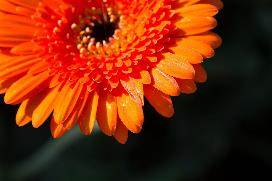 Californische trips
Schadebeeld
Zilvergrijze vlekken op blad
Aangetaste bloemen
Kromme komkommers
Motten
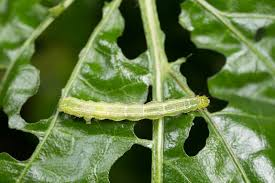 Duponcheliamot
Schadebeeld:
Gaten in bladeren
Boren in stengels
Eten bloemen
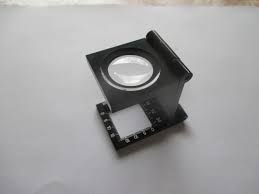 Scouten
Een goede scout: 

Weet veel van ziektes en plagen
Weet welke preventieve maatregelen er zijn tegen ziekten en plagen
Is op de hoogte van de laatste ontwikkelingen op gebied van gewasbescherming
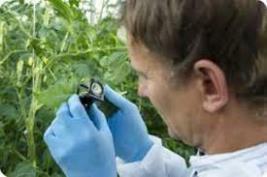 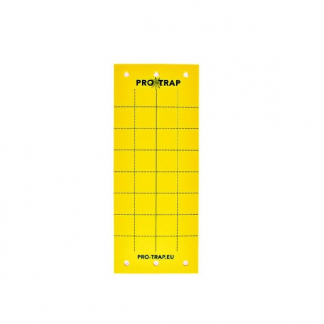 Vangplaten
In de kleuren blauw en geel

Trekt voornamelijk witte vlieg, mineervlieg, trips en varenrouwmug aan.

Hang de platen zo dicht mogelijk bij de kop

Elke week controleren

Regelmatig vervangen
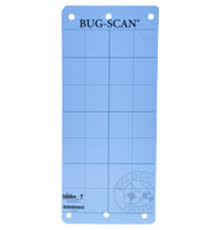 Scouten
Bij scouten is het belangrijk dat je de schadebeelden herkent:
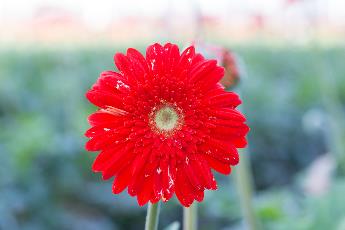 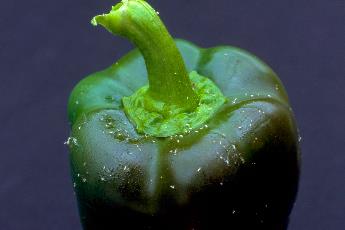 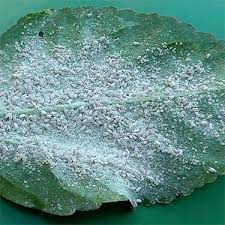 Witte vlieg
trips
luis
Eitjes op kaartjes
Goed voorbeeld zijn de EN-Strips tegen witte vlieg.

Elke doosje bevat kartonnen strippen met vijf kaartjes in folie met geparasiteerde wittevlieg poppen.
10 kartonnen strips waar 3000 sluipwespen uitkomen.

Elk kaartje bevatten 60 eitjes van de sluipwesp Encarsia Formosa
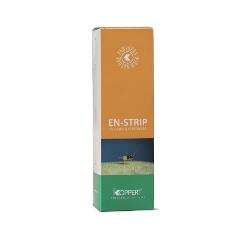 Kleine flesjes
Goed voorbeeld is Aphipar (aphidius colemani –petrischaal) (sluipwesp) tegen luis

Hoe werkt het?

De volwassen vrouwelijke sluipwesp legt haar eieren in de bladluis. De geparasiteerde bladluis zwelt op en vormt een leerachtige, grijs- of bruingekleurde mummie. 

De eerste volwassen sluipwespen komen ongeveer twee weken na het uitzetten tevoorschijn via een rond gaatje aan de achterkant van de mummie.
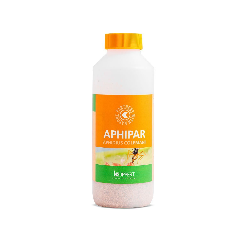 Kleine flesjes
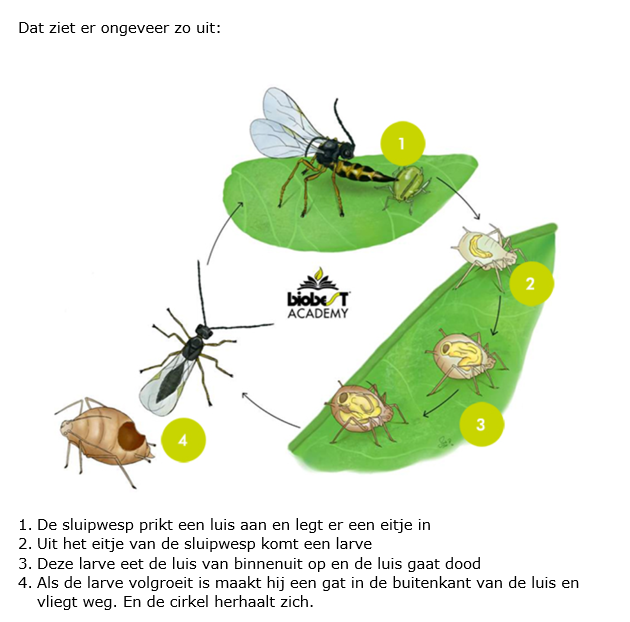 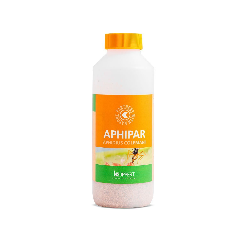 Afbreekbaar plastic zakjes
Goed voorbeeld is de roofmijt Swirsky tegen trips.

Hoe werkt het?

Volwassen roofmijten zoeken naar prooi, wachten eventueel op nieuwe prooi en voeden zich ermee.
Er komen 6 weken lang Swiskii uit het zakje.
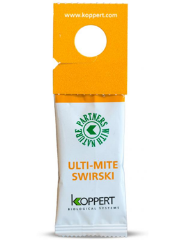 Toepassing van Aphidalia(lieveheersbeestje)
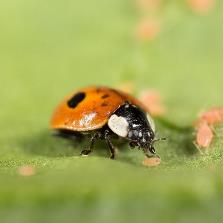 In de kas

Op aangetaste bladeren

Strooi voor een zwaar curatieve toepassing wat materiaal op de plekken waar de meeste luizen zitten
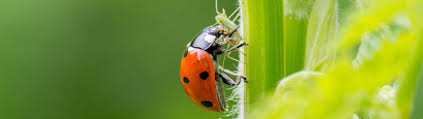 Ferhormoonval
Trekt insecten aan door geur of lokstoffen (voor paring)

Vangt maar 1 type vlinder weg

Is ongeveer 6 weken werkzaam
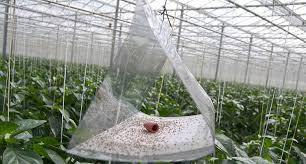 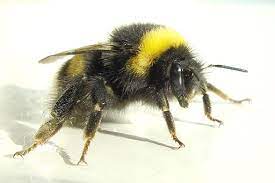 Waarom hommels
Hommels zijn zeer effectieve en efficiënte bestuivers, omdat zij een groot aantal bloemen per minuut bezoeken.

Hommels zijn actief van ‘s morgens vroeg tot ‘s avonds laat en ook bij relatief lage temperaturen (ongeveer 10°C) of in meer bewolkte of winderige omstandigheden

Hommels zijn niet erg agressief en gemakkelijk in het gebruik.
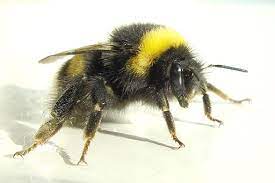 Waarom hommels
Drones
De drones zijn met een lengte en breedte van maar een aantal centimeters klein en erg wendbaar.

Ze staan op zogeheten basisstations verspreid door de kas te wachten tot er een mot gedetecteerd wordt door bijbehorende stereocamera’s. 

Vervolgens vliegt een drone richting de gedetecteerde mot om deze met een van zijn propellers te elimineren. 
Tijdens zijn vlucht wordt de drone bijgestuurd door middel van meetgegevens van de camera’s. 

Na een succesvolle aanval vliegt de drone weer terug naar zijn standplaats.
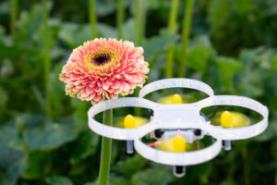 Drones
Opdracht
Opdracht
Vul bij elk plaaginsect de zichtbare schade aan het gewas in

Vul bij elk plaaginsect 3 biologische bestrijders (Latijnse naam) in.

Zoek ook op internet naar de manier hoe de biologische bestrijders de plaaginsecten bestrijden, worden de plaaginsecten leeg gezogen of wordt er een eitje ingelegd bijvoorbeeld